Projet E EinsteinFait par Vincent Cliche
Nom: Albert Einstein



Nationalité: Allemagne
Drapeau:


Carte du monde:
Période de temps:1879-1955
Découverte=mc2
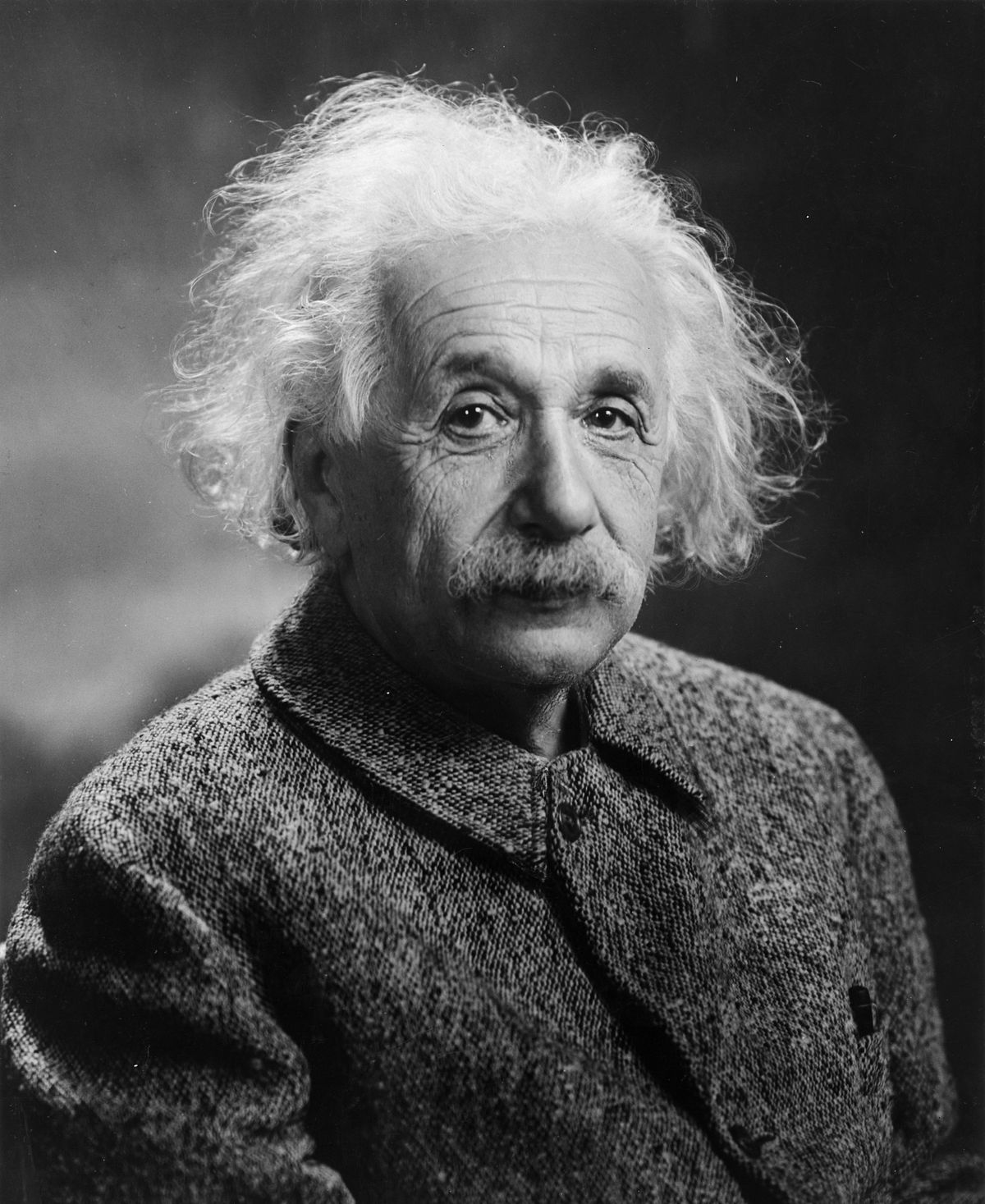 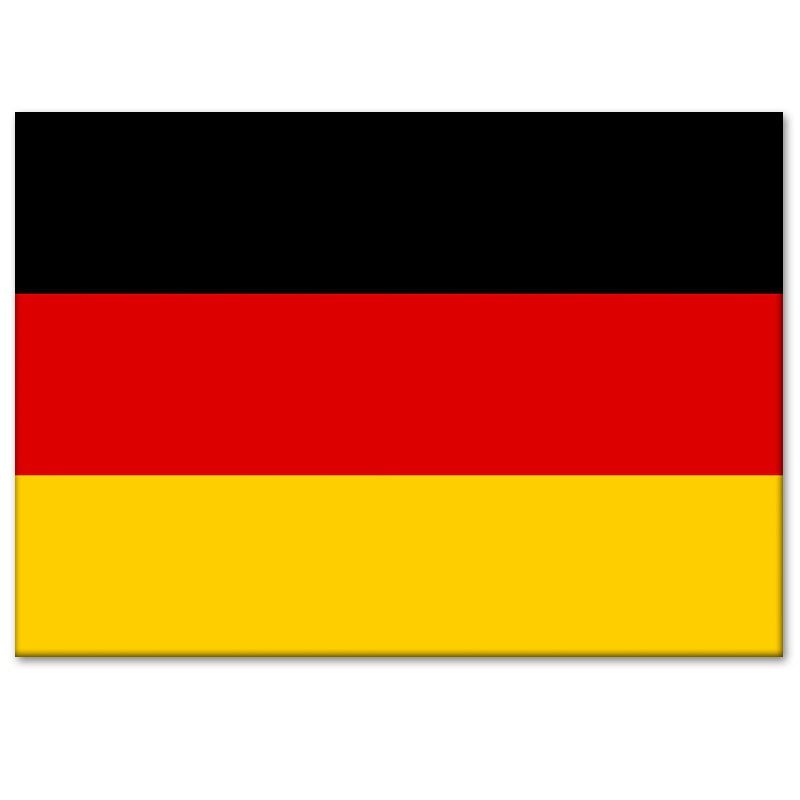 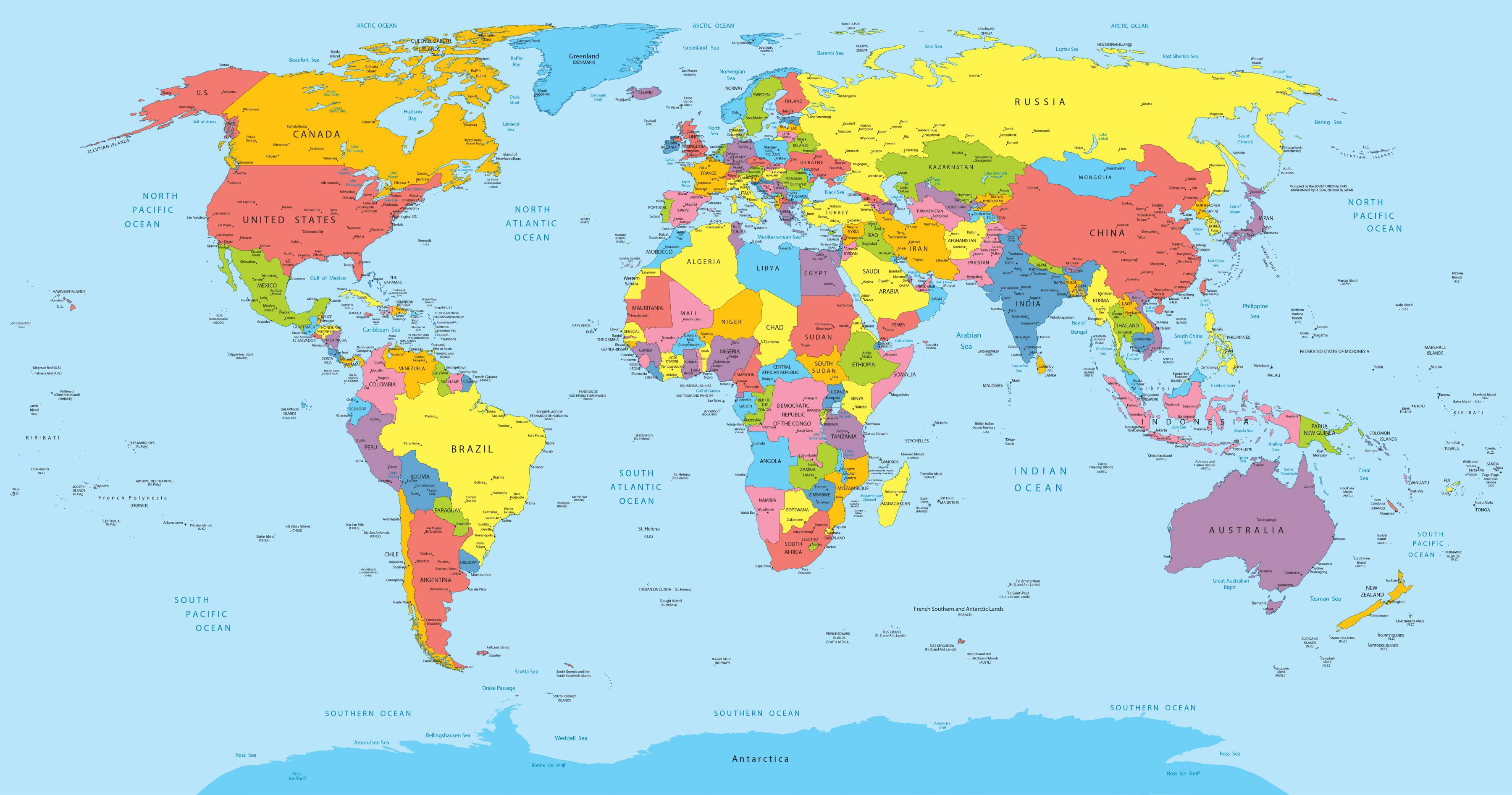 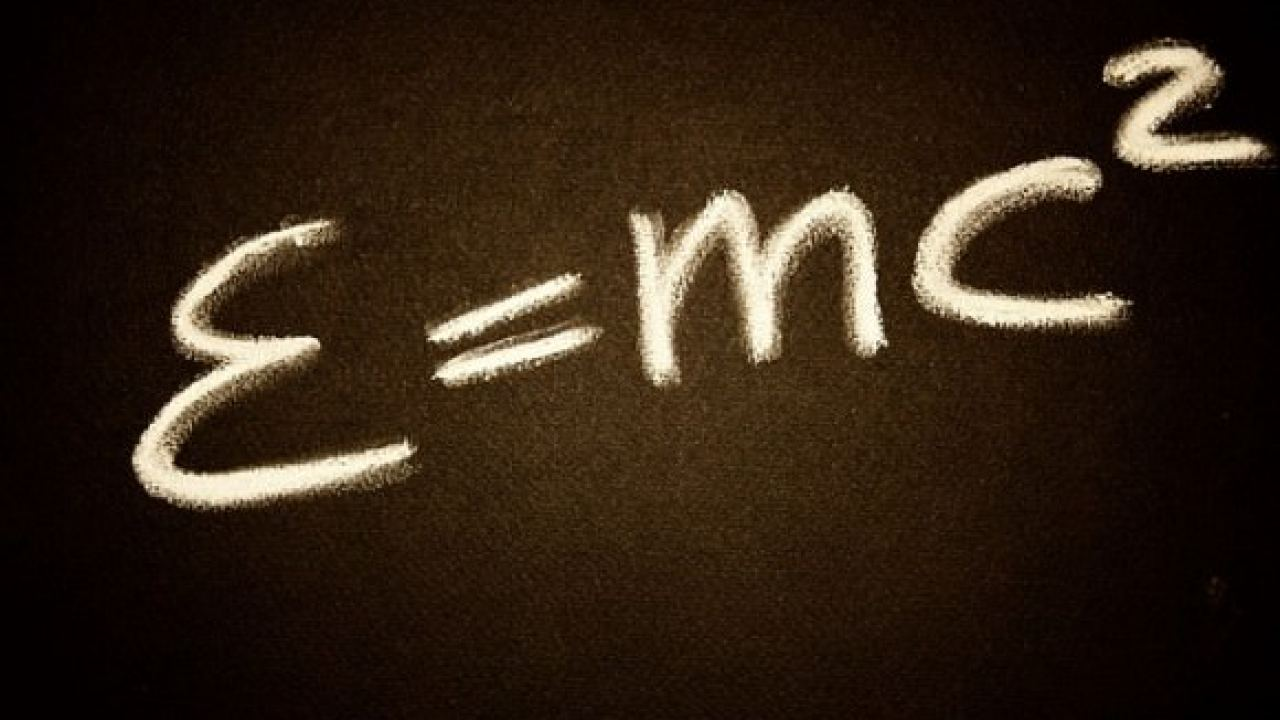